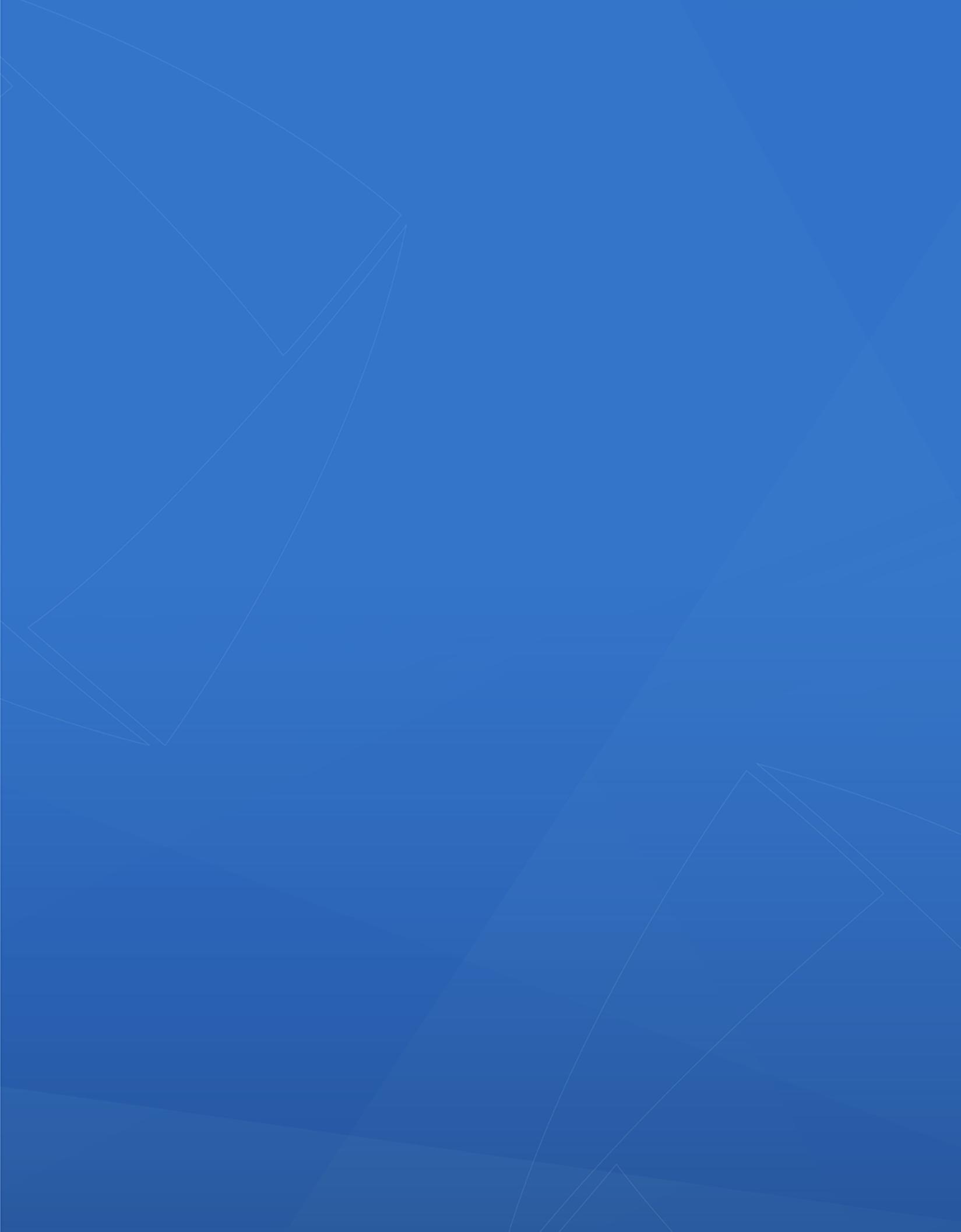 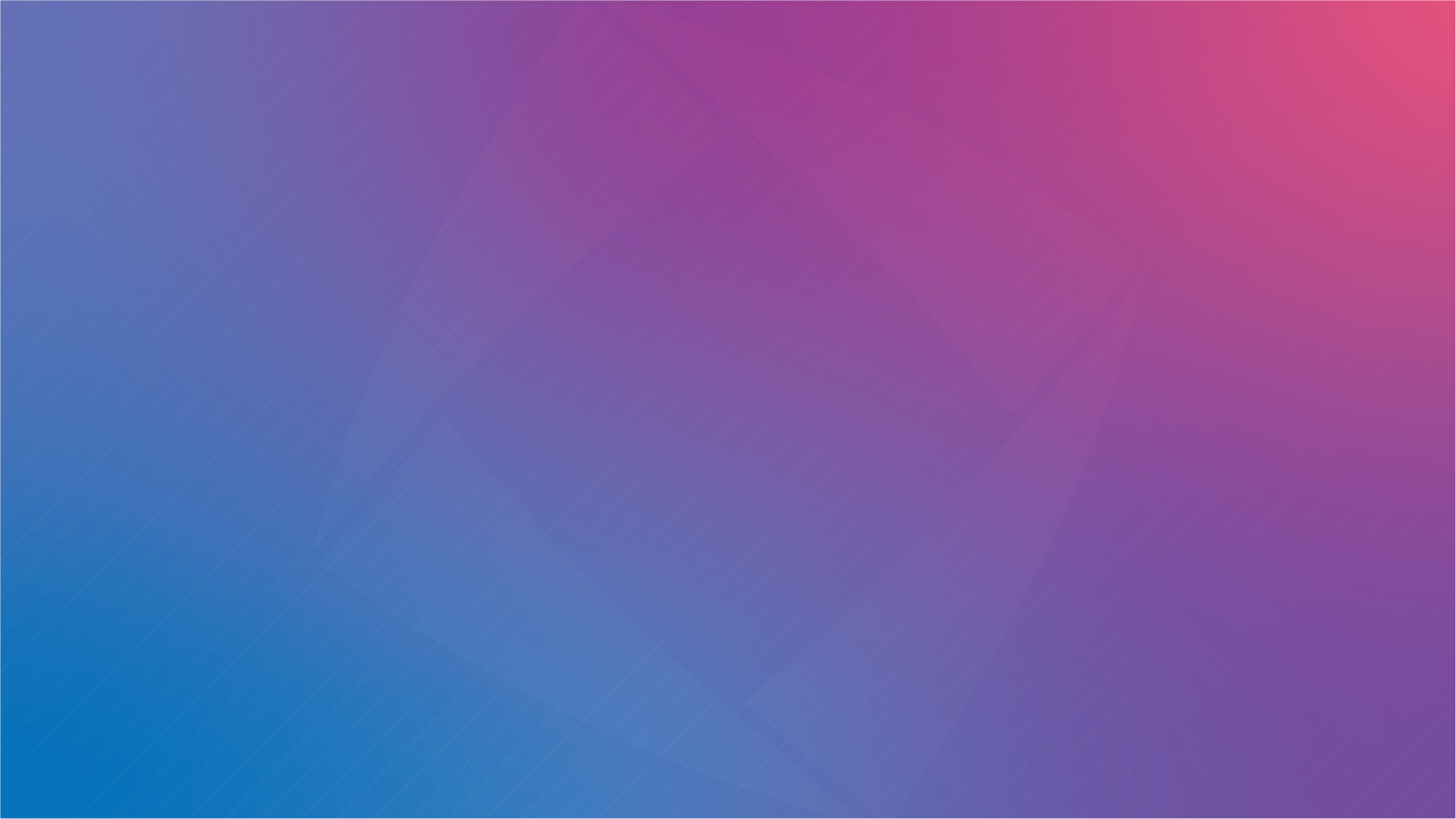 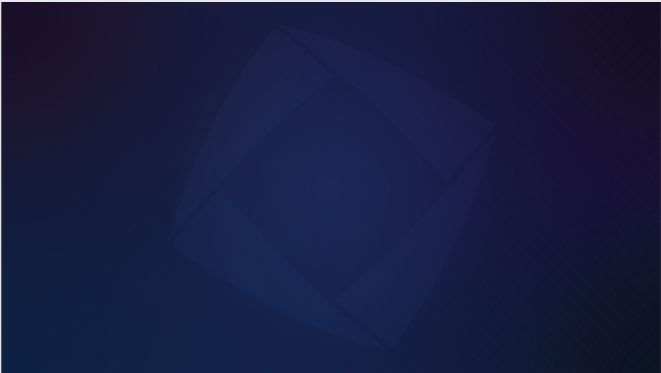 Welcome To
Please make your way to your mentor pod!

G107 - Pods 1-6
G106 - Pods 7-12
G105 - Pods 13 - 18
G143 - Pods 19 - 24
G144 - Pods 25 - 30
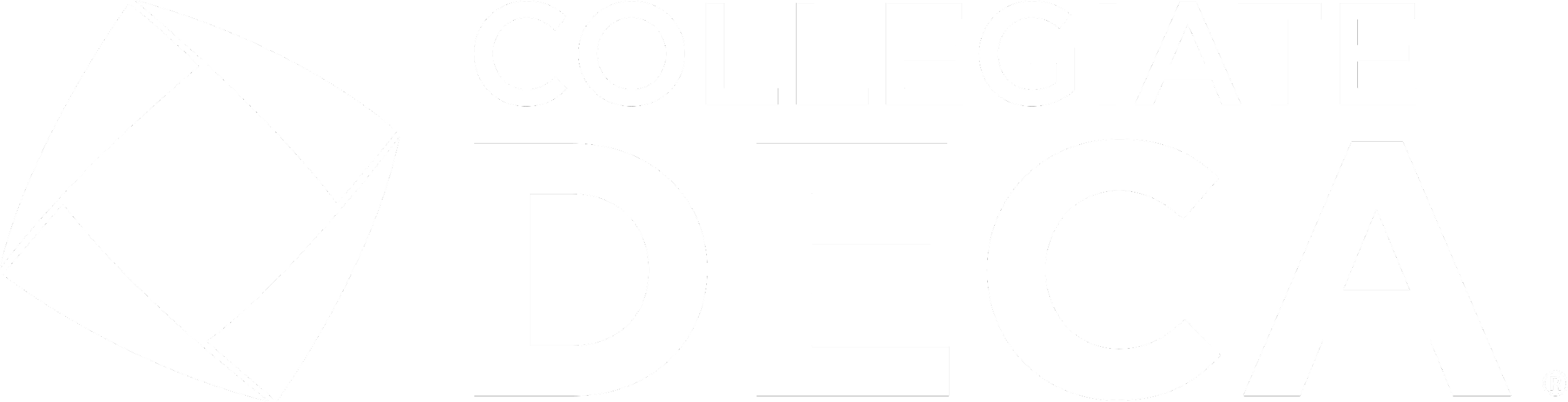 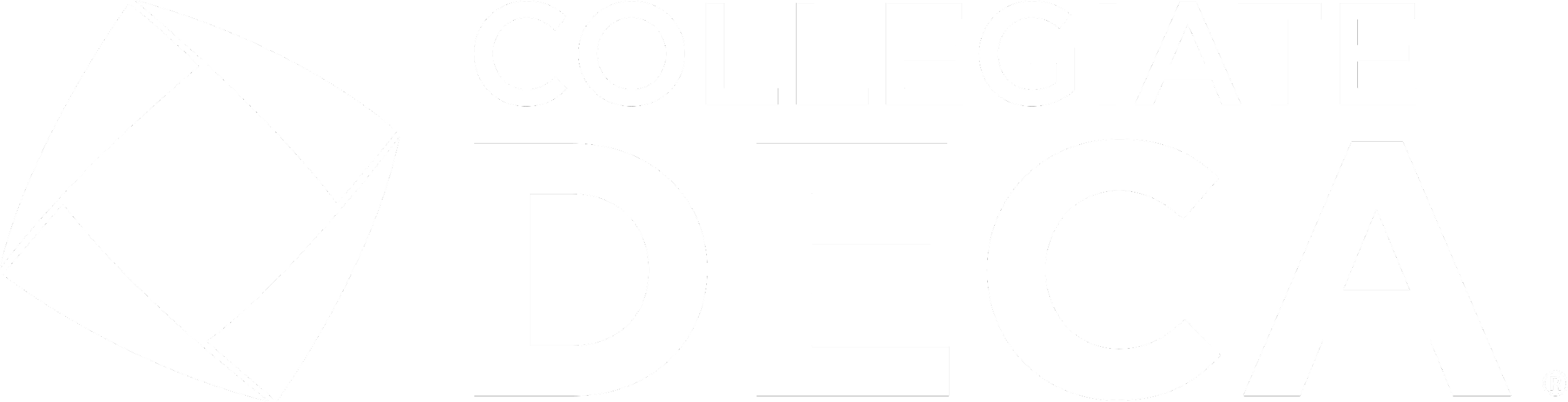 [Speaker Notes: Claire]
Upcoming Milestones
VCMC THIS SATURDAY
OCC next Tuesday 11/14
RSVP w/ this form ->
SCDC Registration opens next Monday
DUE next friday
Those we submit late will be put on the waitlist
Workshop - Written Presentations
Logistics
Start Time: 2:50pm 
Room G105 closed until 3:00pm
Entrepreneurship → G105-107
IMC → G108
Operation Research → G109
Community Service Chapter Campaign
Folding PAPER CRANES for Mrs. Hernandez
Will provide paper during this meeting
MUST fold 2 paper cranes by next Wednesday 11/15
Will collect them at VCMC & WORKSHOP
Will be tracking completion
(can be a factor for conference cuts)
VCMC Announcements
Please arrive between 7:30-8 AM 
Reference the Student Orientation Document for all details, including:
Formal attire 
Full-day schedule 
Event details 
Please check your name on the Event Schedule one last time!! TODAY IS THE LAST DAY WE WILL MAKE ANY EVENT/SCHEDULE CHANGES
And don’t miss your event time slots :)
Other Announcements
If you haven’t received chapter merch yet, talk to your mentor
California DECA Events
Champ Camp
Zoom webinar workshops from ICDC winner (recorded & published)
Pin Design Competition
Business Pitch Competition
All of the links for these are in the email we sent!VC DECA will not provide support for these events
Before Going into Mentor Pods…
Mandatory Exit Ticket Quiz :)
Must complete w/ 100%
Show your Mentor
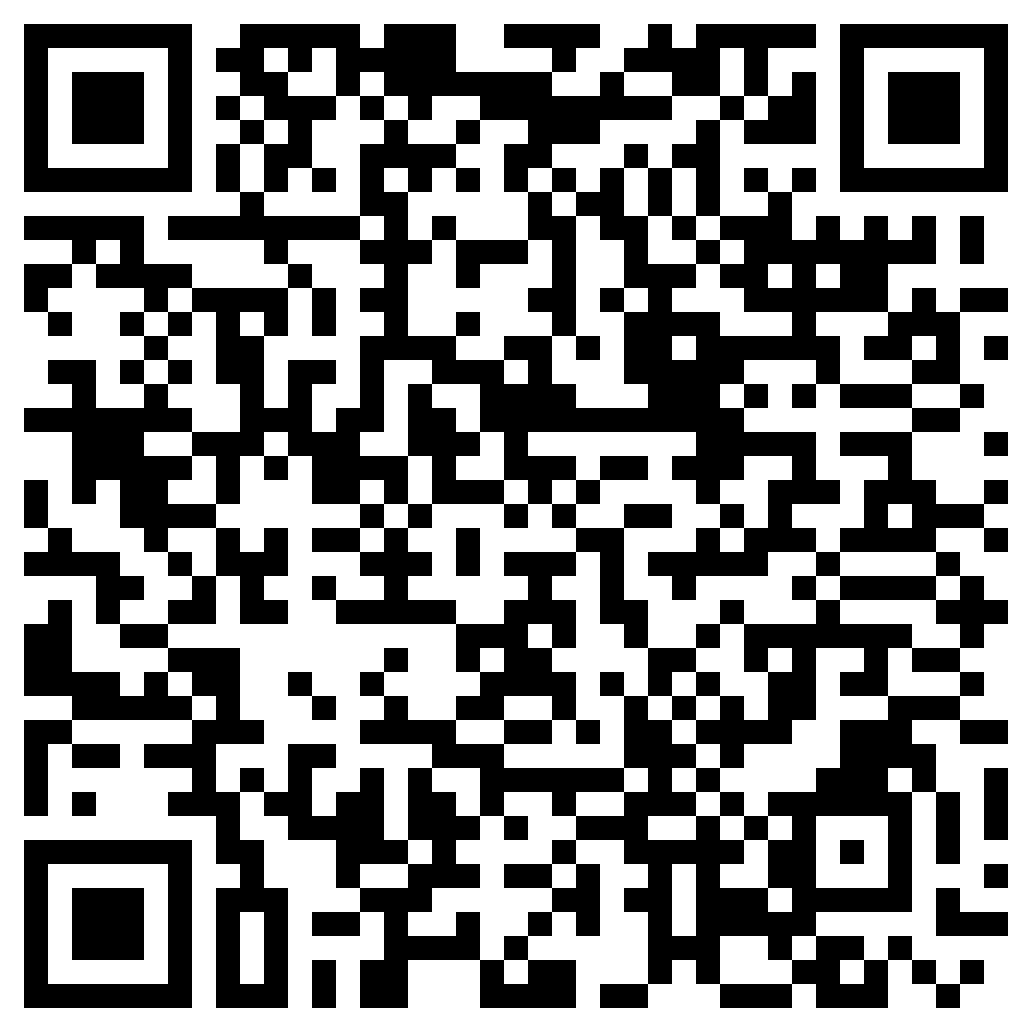 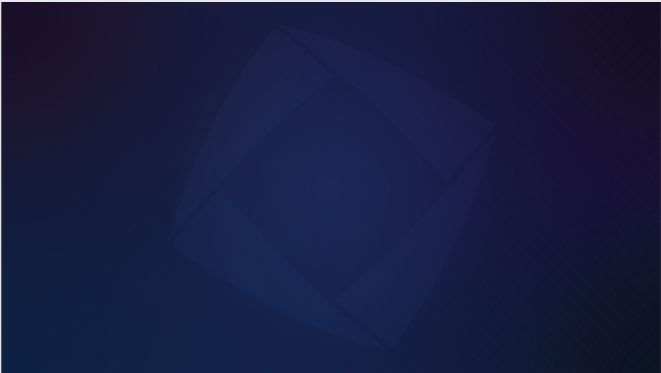 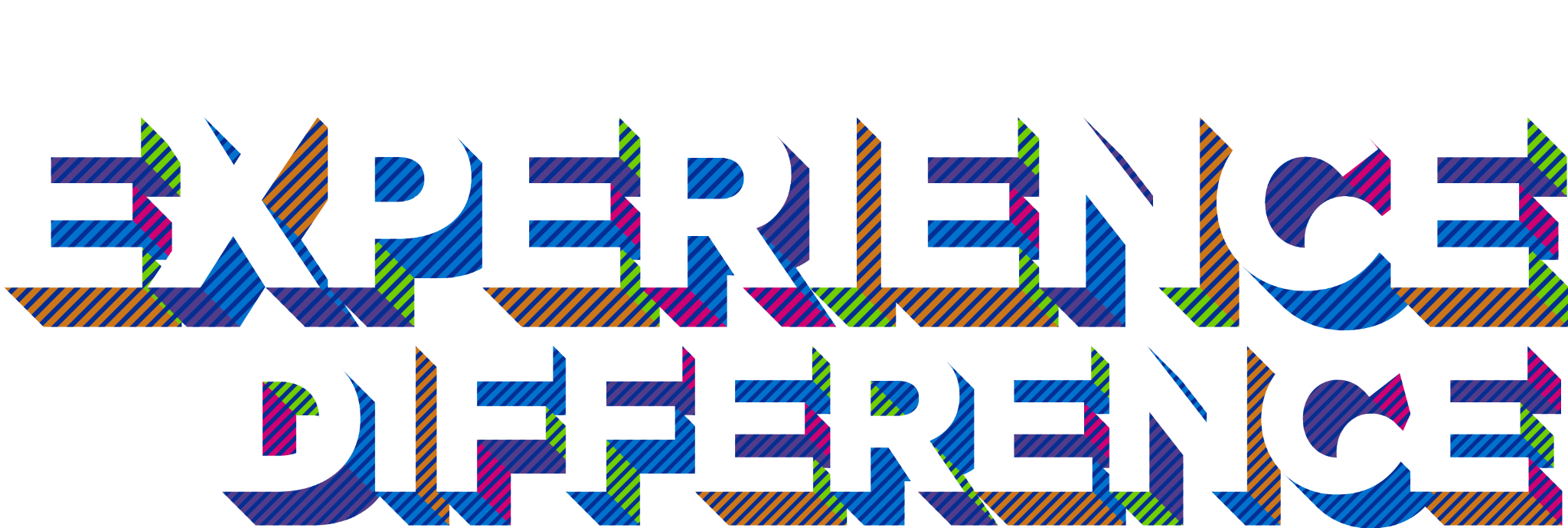 Any Questions?
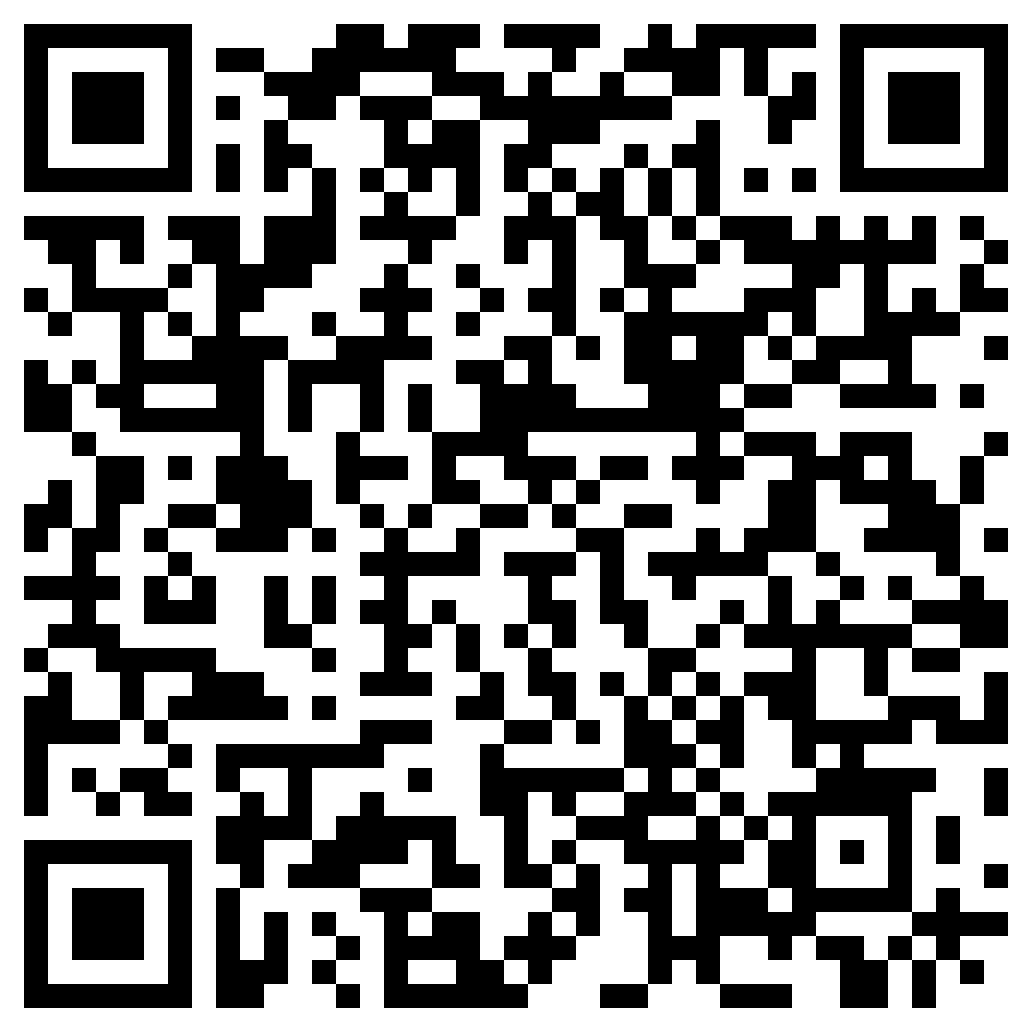 [Speaker Notes: Max & Claire]
MENTOR POD TIME!!